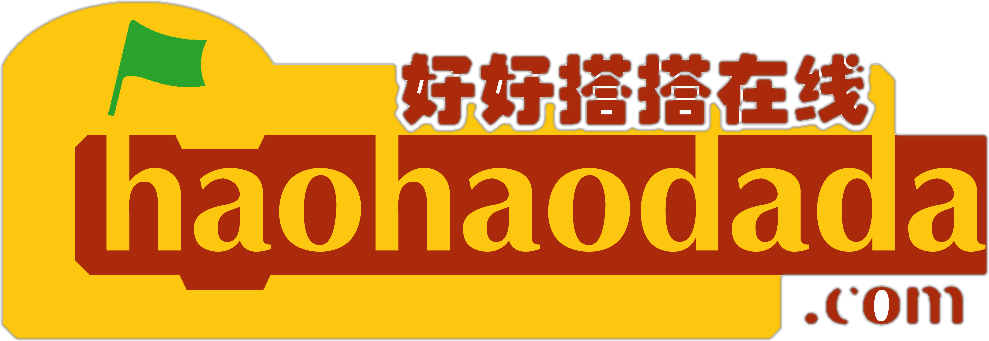 好搭酷Nano微课
好好搭搭在线
“
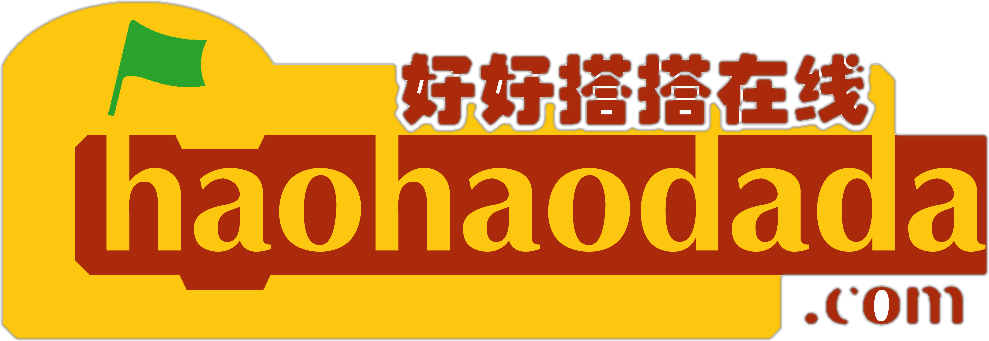 好好搭搭
让LED灯闪烁
01
基础知识
02
指令学习
目录
03
硬件连接
04
程序代码
1
基础知识
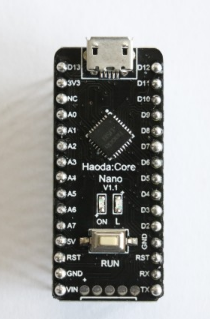 LED模块主要实现LED灯的亮度的控制。接收到高电平，LED灯亮起；接收到低电平，LED熄灭。 
今天我们要介绍的是板载LED灯。
板载的LED灯的引脚口在D13
2
指令学习
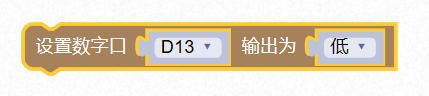 02
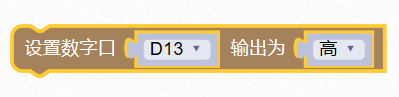 这两条指令在基础功能类别指令中。
输出低则LED不亮，输出高则LED变亮。
2
指令学习
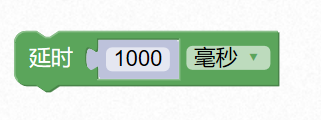 02
这个指令在控制类别指令中。具体效果是延迟1000ms.
通过重复进行变亮延时变暗延时的操作，来达到闪烁的目的。
延时时间越短，闪烁的间隔越短，表现出闪烁得越快
3
硬件连接
我们使用的是板载LED灯，只需使用USB将电脑和好搭酷Nano进行连接，下载程序并运行即可。
02
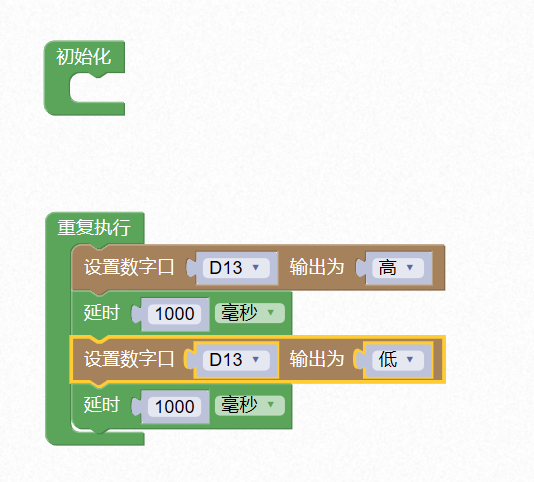 4
程序代码
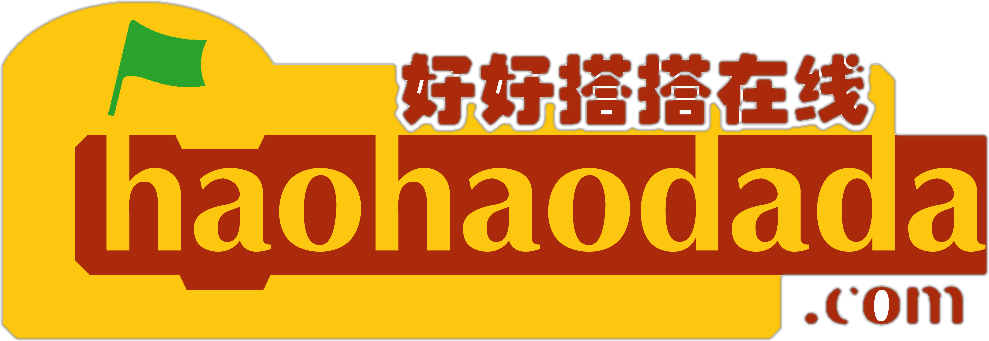 谢谢观看
“